Centre Universitaire Abdelhafidh Boussouf-MILADépartement de GM-ELM1re  Année Master ELM
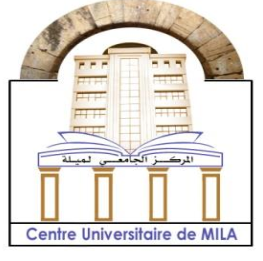 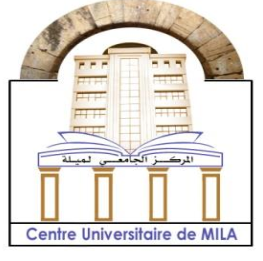 Réseaux électriques Industriels
Année Universitaire: 2024-2025                 Dr. HIMOUR Kamal
Chapitre III: Ouvrages électriques industriels1. Domaines de tension
Les domaines de tension sont définit par le type du courant alternatif ou continu, par le type de tension haute et basse, 
Le domaine de tension est important en matière d'habilitation électrique, puisqu'il conditionne les champs d'intervention du personnel selon le niveau d'habilitation obtenu
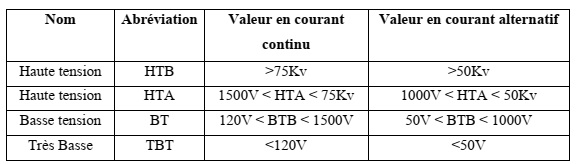 En Algérie les niveaux de tensions utilisés sont :HTB: 60kV, 90kV, 150kV, 220kV, 400kV.HTA : 30kV aérien, 30kV et 10kV souterrain.BT :380V
Chapitre III: Ouvrages électriques industriels2. Conditions d’environnement
Les caractéristiques des équipements et des matériels sont données dans des conditionsenvironnementales standard.
La pollution atmosphérique (poussière, corrosion, taux d'humidité) ;
La présence de givre, de vent et de neige
Conditions d’environnement
Les risques de séisme
L'altitude
Les températures moyennes et maximales
La résistivité du sol
L’existence d’un risque d'explosion en présence de gaz ou de produits inflammables
Les réglementations sur les sites (établissement recevant du public, immeuble de grande hauteur, ...).
Chapitre III: Ouvrages électriques industriels3. Structures et canalisations
3.1 Définitions
ConducteurUn conducteur comprend une simple âme métallique avec ou sans enveloppe isolante
CâbleUn câble est constitué d'un certain nombre de conducteurs, électriquement séparés mais mécaniquement solidaires, généralement enrobés dans une gaine protectrice souple
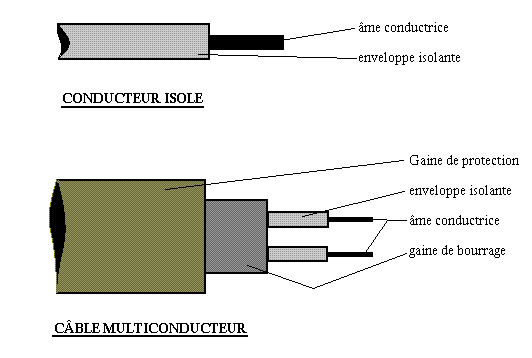 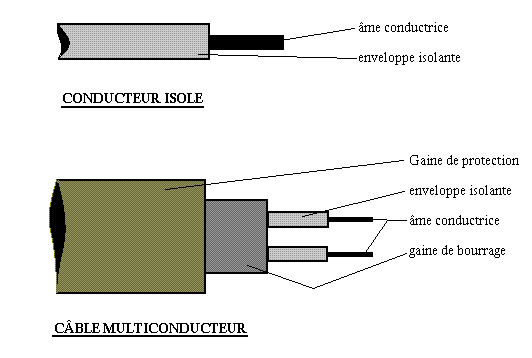 Chapitre III: Ouvrages électriques industriels3. Structures et canalisations
3.1 Définitions
Repérage des conducteurs
Règle 1La double coloration vert-et-jaune est exclusivement réservée au conducteur de protection PE et PEN.
Règle 2Lorsqu'un circuit comporte un conducteur neutre, celui-ci doit être repéré en bleu clair (ou par le chiffre1 pour les câbles à plus de 5 conducteurs).Lorsqu'un circuit ne comporte pas de neutre, le conducteur bleu clair peut être utilisé comme conducteur de phase s'il est intégré à un câble à plus d'un conducteur.
Règle 3Les conducteurs de phase peuvent être repérés par toute couleur sauf :▪ Vert-et-jaune (voir règle 1).▪ Bleu clair (voir règle 2).Généralement les conducteurs dans un câble sont identifiés, soit par leur couleur, soit par des chiffres.
Chapitre III: Ouvrages électriques industriels3. Structures et canalisations
3.1 Définitions
Repérage des conducteurs
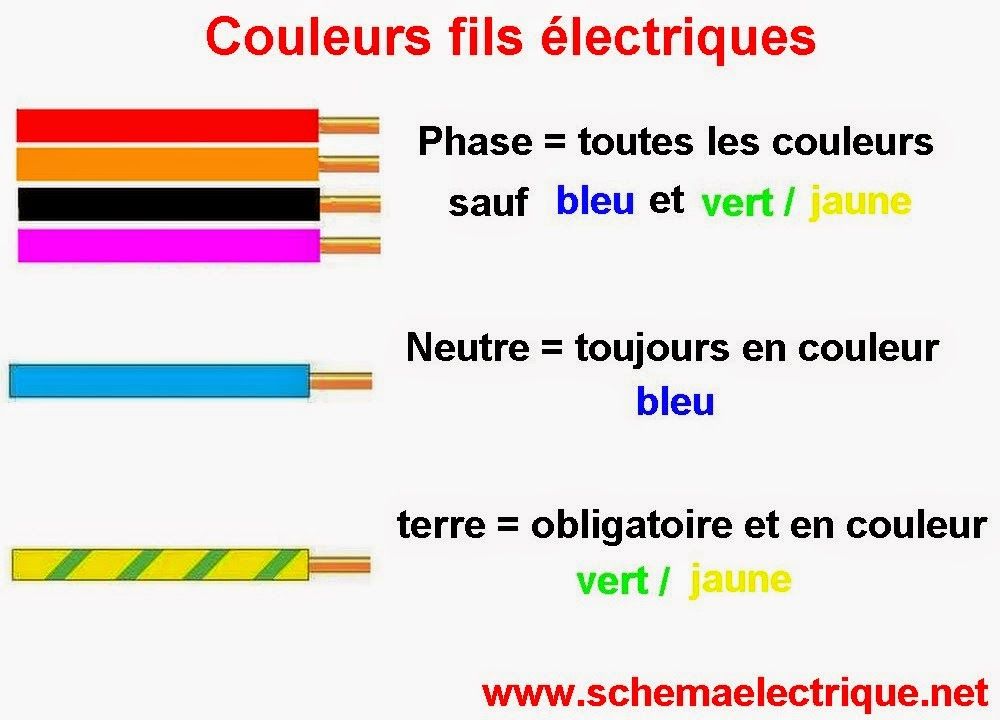 Chapitre III: Ouvrages électriques industriels3. Structures et canalisations
3.2.  Les canalisations électriques
Les canalisations électriques sont composées de conducteurs ou de câbles et de dispositifs de protection mécanique (tels que conduits, goulottes).
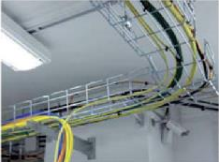 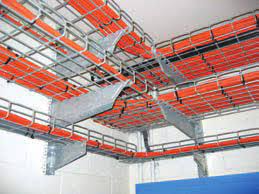 Chapitre III: Ouvrages électriques industriels3. Structures et canalisations
3.2.  Les canalisations électriques
Ce sont caractérisées généralement par l’ensemble de trois éléments :
Des conducteurs ou un câble qui assure la transmission de l’énergie électrique ; 

Des conduits, chemins de câbles, moulures, goulottes, caniveaux qui assurent la protection mécanique ;

Des modes de fixation ou de pose qui prennent en compte le montage de lacanalisation, sur les parois, dans le sol, en l’air, ou dans l’eau.
Chapitre III: Ouvrages électriques industriels3. Structures et canalisations
3.2.  Les canalisations électriques
Les Conduites
Un conduit est un matériel de pose constitué d’éléments tubulaires, non ouvrants et conférant à des conducteurs isolés, des câbles unipolaires ou multipolaires, une protection qui s’ajoute à l’isolation du câble.

Peut être posé en apparent, en encastré, dans les vides de construction et dans les caniveaux fermés
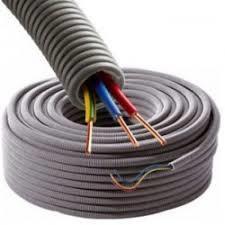 Chapitre III: Ouvrages électriques industriels3. Structures et canalisations
3.2.  Les canalisations électriques
Les Conduites
Les conduits sont faits de différents matériaux qui garantissent des qualités suivantes :
Un bon comportement à l’écrasement ou de choc à l’aide d’une bonne résistancemécanique.

D’étanchéité à l’eau.

Résistance aux températures élevées.

Non propagation de la flamme.

Protection contre les condensations internes.

Facilité la mise en œuvre.
Chapitre III: Ouvrages électriques industriels3. Structures et canalisations
3.2.  Les canalisations électriques
Les goulottes
Enveloppe étanche avec couvercle amovible conçu pour protéger complètement lesconducteurs isolés ou les câbles utilisés pour alimenter des circuits ou des équipements
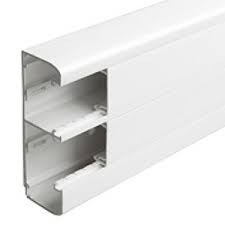 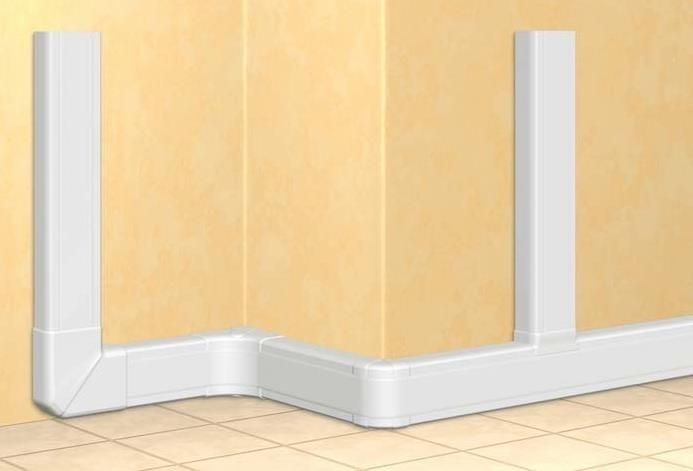 Chapitre III: Ouvrages électriques industriels3. Structures et canalisations
3.2.  Les canalisations électriques
Chemin de câbles
Un chemin de câbles (ou tablettes) est un support de câbles constitué d’une base continue et de rebords, et ne comportant pas de couvercle. Il peut être perforé ou non,
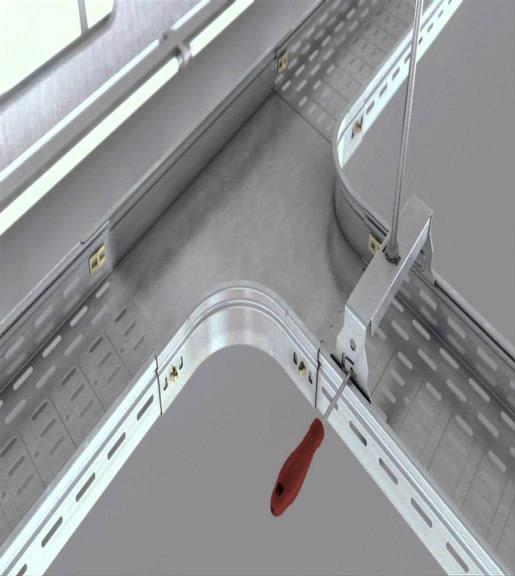 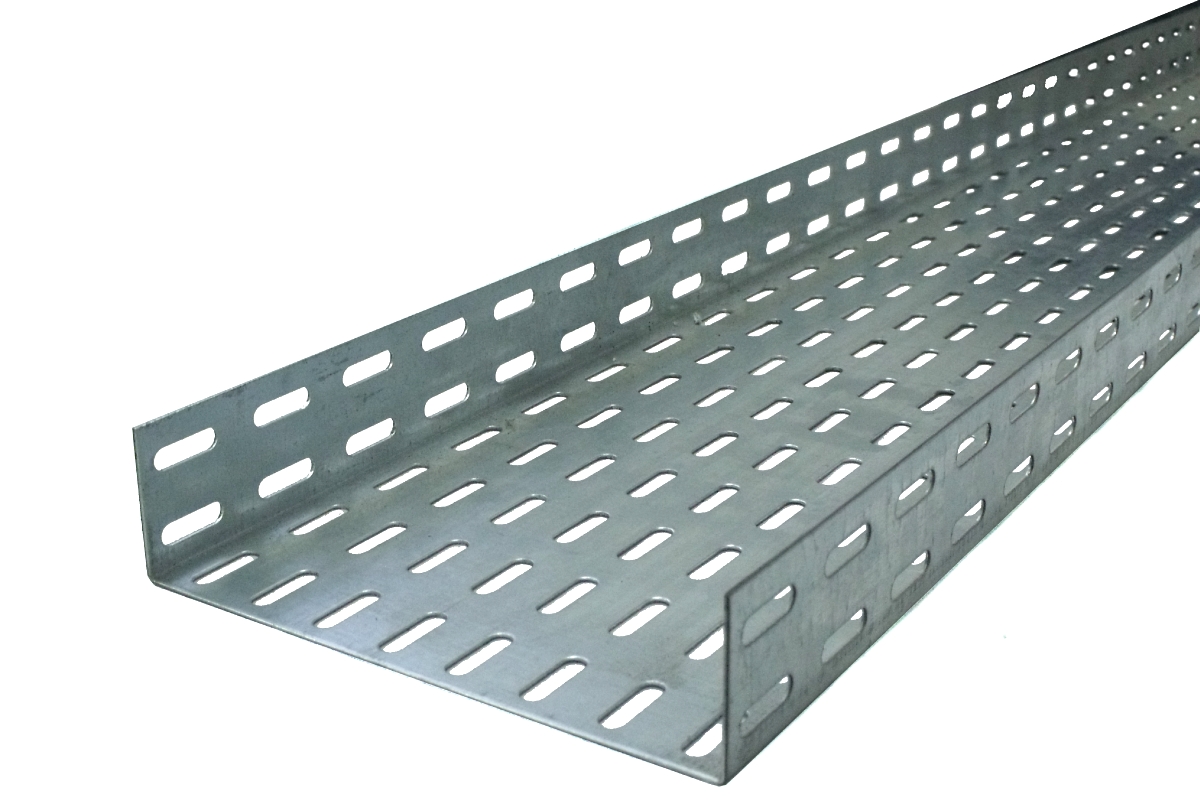 Chapitre III: Ouvrages électriques industriels3. Structures et canalisations
3.3.  Les modes de pose
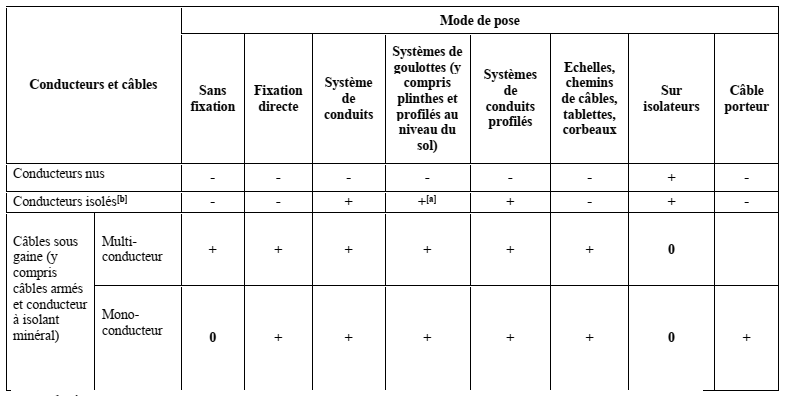 + : Admis.– : Non admis.0 : Non applicable, ou non utilisé en pratique.
Chapitre III: Ouvrages électriques industriels3. Structures et canalisations
3.4.  Exemple
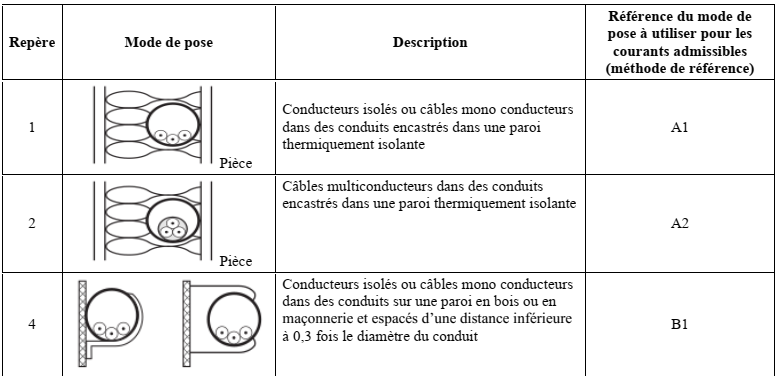 Chapitre III: Ouvrages électriques industriels3. Structures et canalisations
3.4.  Exemple
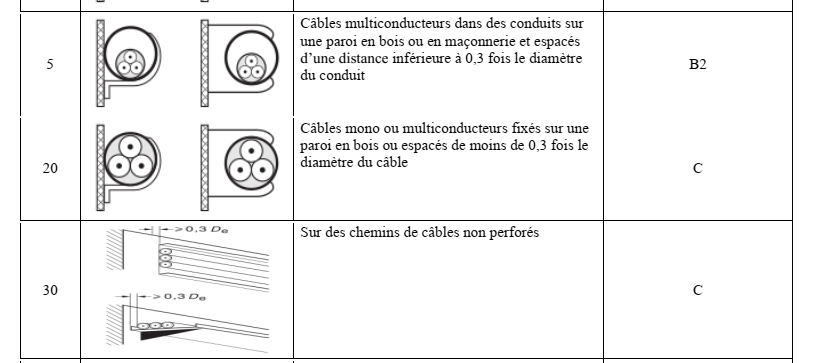 Chapitre III: Ouvrages électriques industriels3. Structures et canalisations
3.4.  Exemple
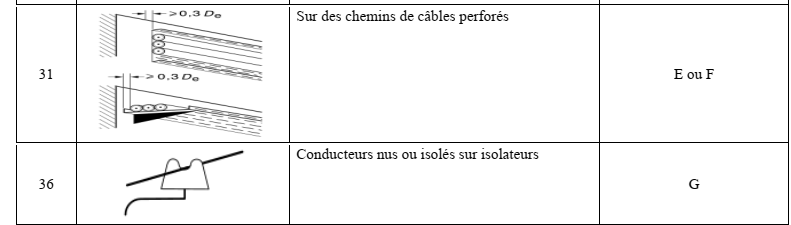 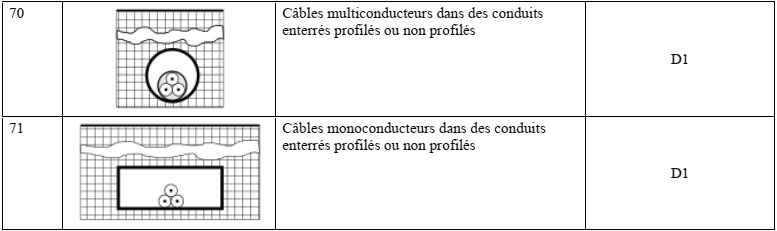 Chapitre III: Ouvrages électriques industriels3. Structures et canalisations
3.5.  Les perturbations dans les réseaux électriques industriels
Les dissymétriesdu système triphasé
Les variations de l'amplitude de tension
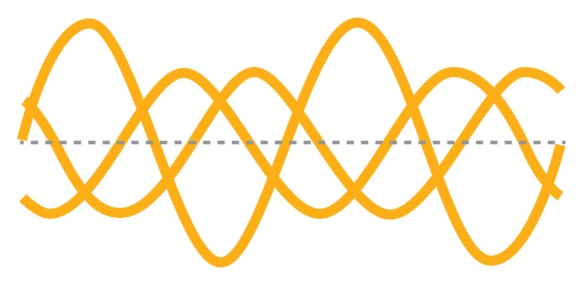 Perturbations dans les RE
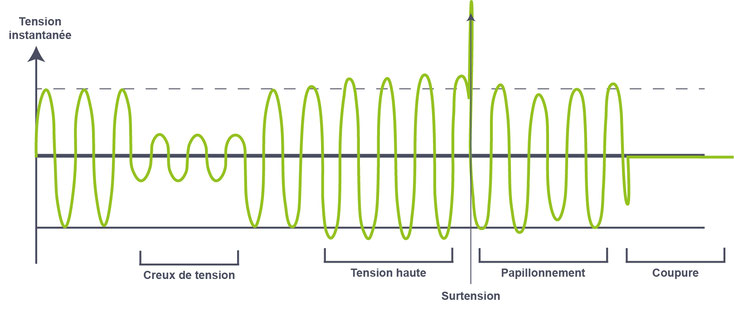 Les modifications de la forme d'onde
les fluctuations de la fréquence autour de 50 Hz
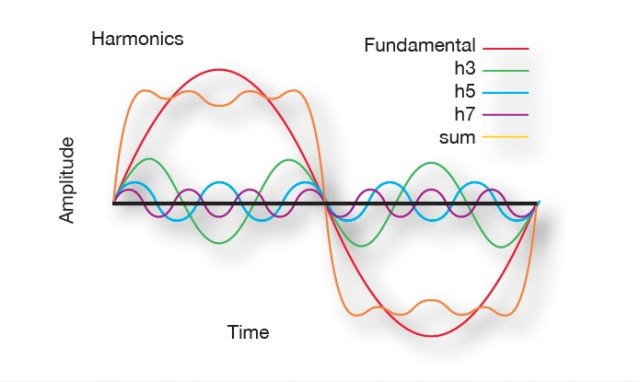 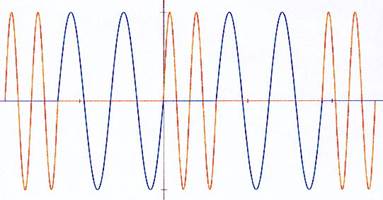 Chapitre III: Ouvrages électriques industriels3. Structures et canalisations
3.5.  Les perturbations dans les réseaux électriques industriels
Variation de fréquence
Une source autonome de production
Présence du réseau de distribution public
sont rares et ne sont rencontrées que dans des circonstances particulières telles que les défauts graves sur le réseau de production ou de transport. 

Surtout lorsqu'il n'y a pas d'équilibre entre la production et la consommation d'énergie électrique, ce type d'interférence se produit.

La variation de fréquence n'excède pas 1 Hz autour de la fréquence nominale (50 ou 60 Hz) dans la plupart des réseaux publics.
Des variations de charge importantes provoquent des variations de fréquence. 

L’utilisation d’un système de stockage ou le recours au délestage permet de maintenir la fréquence en cas de surcharge
Chapitre III: Ouvrages électriques industriels3. Structures et canalisations
3.5.  Les perturbations dans les réseaux électriques industriels
Variation de l’amplitude
Creux de tension et coupures brèves
Un creux de tension est une réduction de la tension d'au moins 10 % sur une durée d'une demi-période à quelques secondes

Une coupure brève est un creux de 100 % d'une durée supérieure à quelques secondes et moins d’une une minute
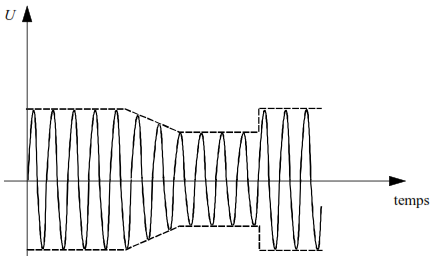 Chapitre III: Ouvrages électriques industriels3. Structures et canalisations
3.5.  Les perturbations dans les réseaux électriques industriels
Variation de l’amplitude
Fluctuations de tension (flickers)
Sont des changements périodiques ou aléatoires de l'enveloppe de la tension. Leurs amplitudes sont inférieures à 10% de la tension nominale. 

Ce type de perturbations est connu sous le nom de "flicker" pour son effet de papillotement sur l'éclairage
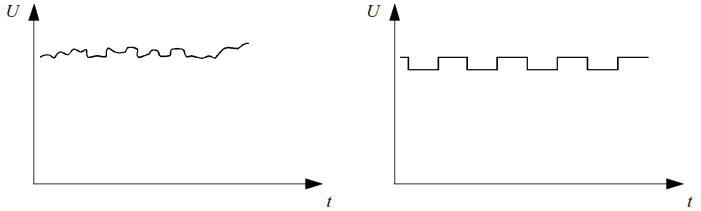 Chapitre III: Ouvrages électriques industriels3. Structures et canalisations
3.5.  Les perturbations dans les réseaux électriques industriels
Modification de la forme d’onde
Les récepteurs non linéaires (tels que les fours à arc électrique, l'éclairage, les convertisseurs, etc.) absorbent des courants non sinusoïdaux qui traversent l'impédance du réseau et cela entraînera une déformation de la tension d'alimentation
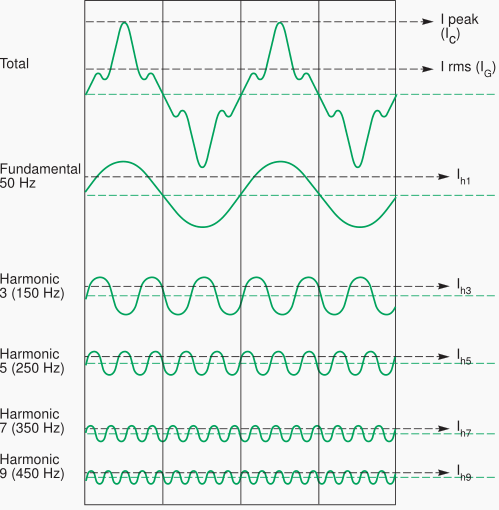 Chapitre III: Ouvrages électriques industriels3. Structures et canalisations
3.5.  Les perturbations dans les réseaux électriques industriels
Modification de la forme d’onde
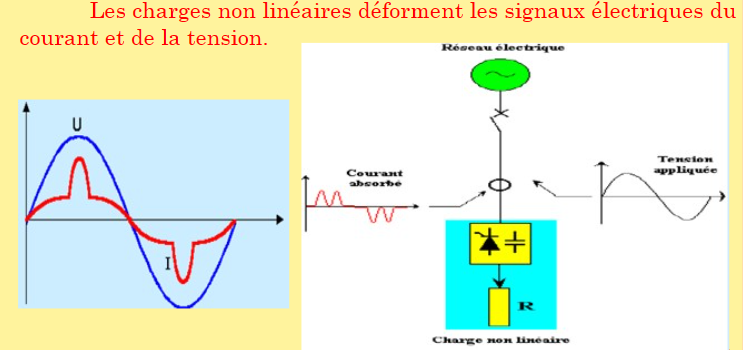 Chapitre III: Ouvrages électriques industriels3. Structures et canalisations
3.5.  Les perturbations dans les réseaux électriques industriels
Modification de la forme d’onde
Les harmoniques sont des tensions ou des courants sinusoïdaux dont la fréquence est un multiple entier (k) de la fréquence du réseau de distribution, appelée fréquence fondamentale (50 à 60 Hz). Lorsqu'elles sont combinées à la tension ou au courant fondamental sinusoïdal,

les harmoniques provoquent la distorsion de la forme d'onde de la tension ou du courant et peuvent perturber le fonctionnement des appareils électriques du réseau
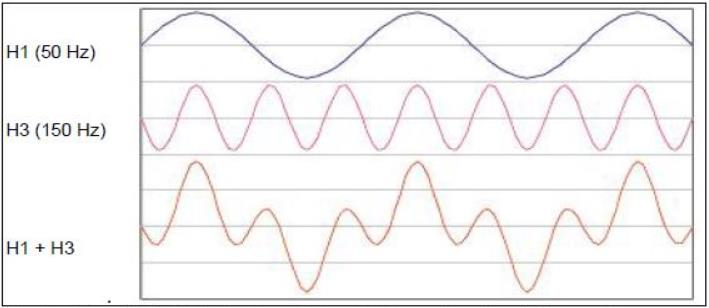 Chapitre III: Ouvrages électriques industriels3. Structures et canalisations
3.5.  Les perturbations dans les réseaux électriques industriels
Dissymétrie du système triphasé
Le réseau triphasé est déséquilibré lorsque les trois tensions du système triphasé ne sont pas égales en amplitude ou ne sont pas décalées les unes par rapport aux autres de 120 °
Il existe trois types de circuits triphasés déséquilibres :

Charge déséquilibrée : Il peut exister un court-circuit dans la charge, ou une mauvaise répartition des charges monophasées sur le réseau triphasé.

Source déséquilibrée : Court-circuit à la source ou dans un transformateur.

Combinaison de source et charge déséquilibrées.
Chapitre III: Ouvrages électriques industriels3. Structures et canalisations
3.5.  Les perturbations dans les réseaux électriques industriels
Niveaux de CEM
C'est le niveau maximal spécifié des perturbations qu’il peut être soumis par un appareil. Ceci est la Compatibilité Electromagnétique (CEM) caractérise la capacité des équipements à supporter mutuellement leurs effets électromagnétiques
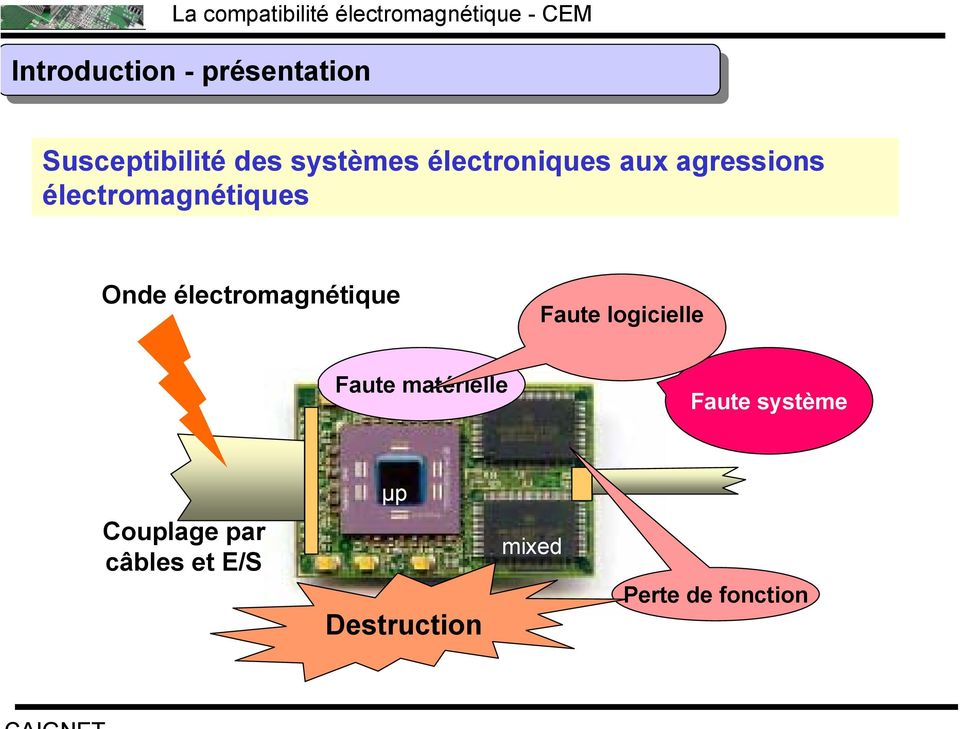 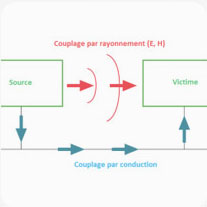 Chapitre III: Ouvrages électriques industriels3. Structures et canalisations
3.5.  Les perturbations dans les réseaux électriques industriels
Niveaux de CEM
La CEM concerne la génération, la transmission et la réception d'énergie électromagnétique. Ces trois aspects constituent le cadre de base de toute conception CEM
Une source (également appelée émetteur) produit l'émission et une voie de transfertou de couplage transfère l'énergie d'émission à un récepteur, où elle est traitée, ce qui entraîne un comportement indésirable
Chapitre III: Ouvrages électriques industriels3. Structures et canalisations
3.5.  Les perturbations dans les réseaux électriques industriels
Sources de CEM
Phénomènes artificiels❖ Émetteurs radio et radars❖ Appareils industriels❖ Traitement de l'information❖ Traitement de l'énergie❖ Dispositifs d'éclairage
Phénomènes naturels❖ Foudre❖ Décharges électrostatiques❖ Rayonnements cosmiques
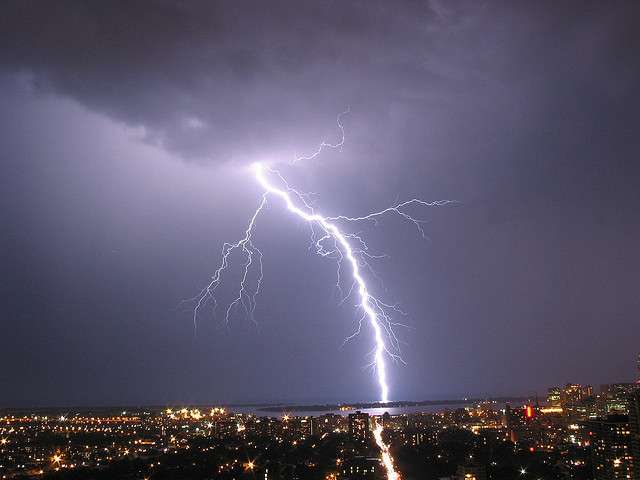 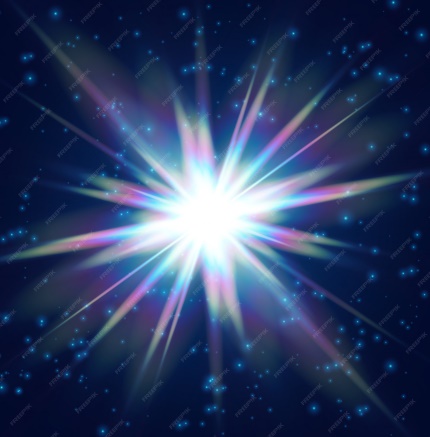 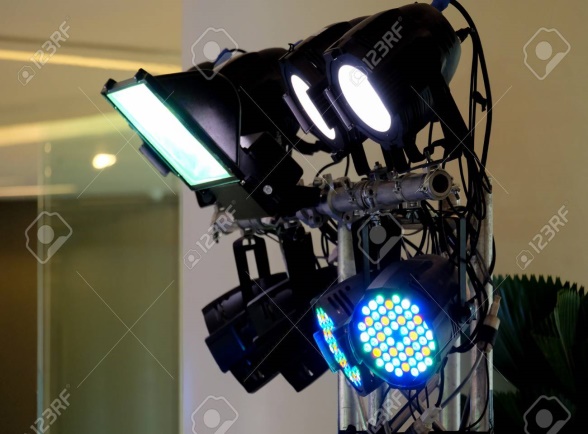 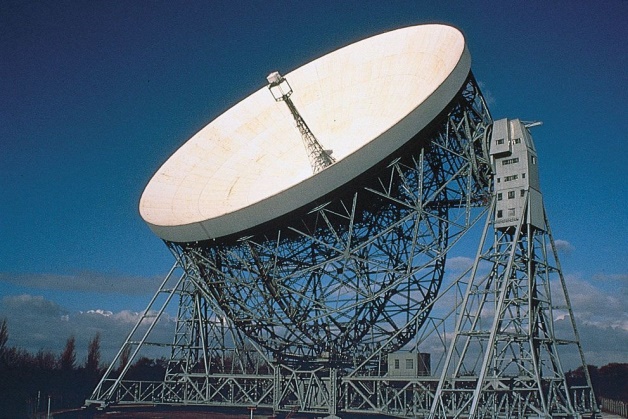